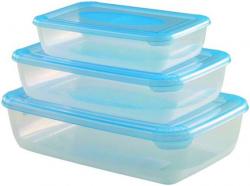 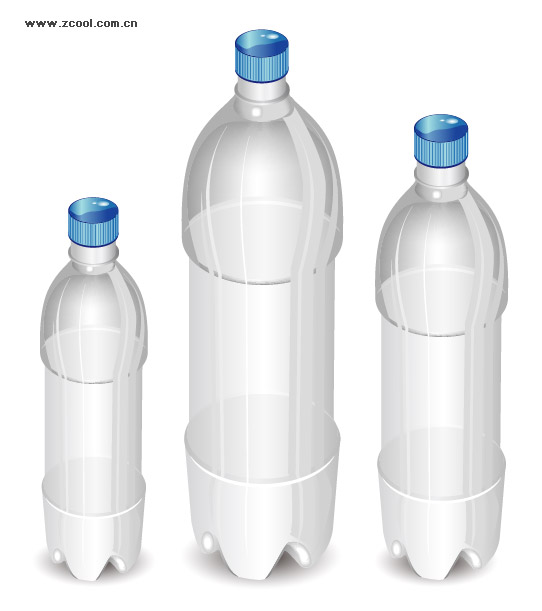 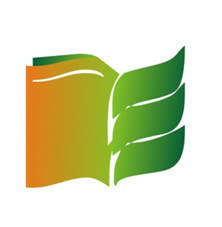 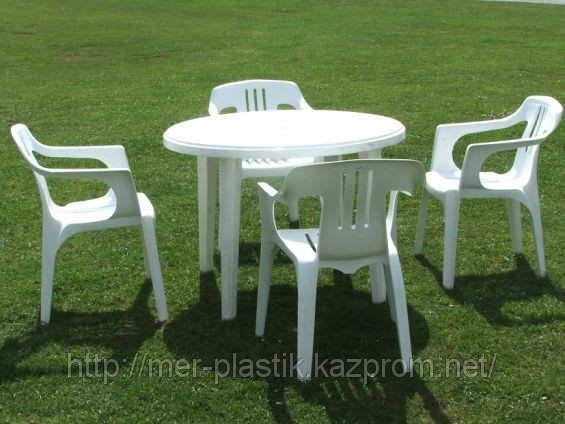 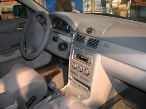 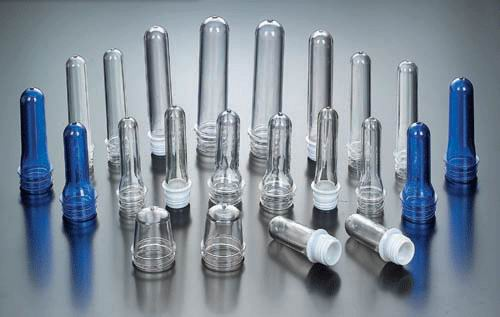 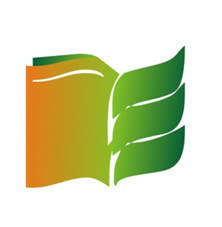 Пластмассы
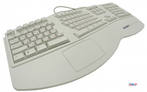 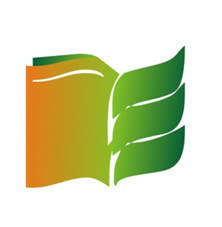 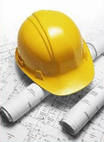 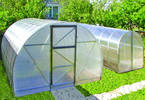 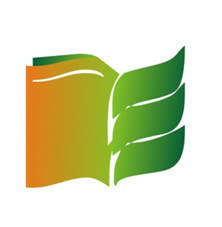 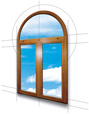 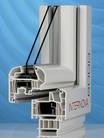 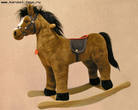 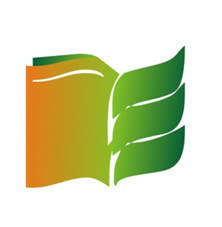 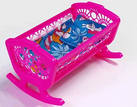 Блиц – опрос
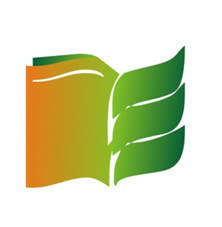 Вопрос 1
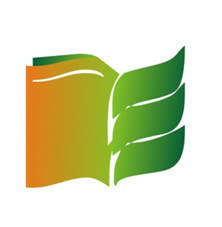 Назовите известные вам классы органических веществ
Вопрос 2
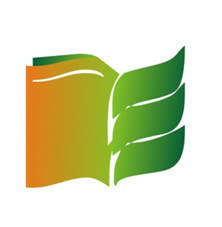 Какие кратные связи между атомами углерода существуют в органических веществах?
Вопрос 3
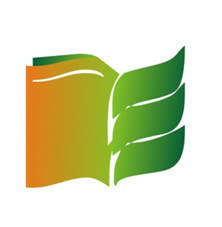 Назовите материал, из которого изготовлена тара для минеральной воды
Вопрос 4
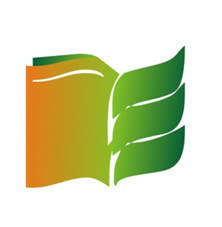 Полиэтилен используется как упаковочный материал?
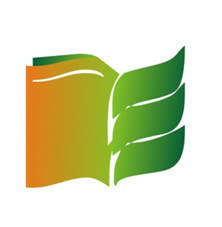 Пластмассы как 
полимеры
Полимеры
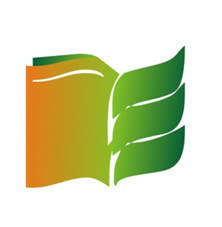 - это органические вещества, молекулы которых состоят из большого числа повторяющихся группировок, соединенных между собой химическими связями.
По свойствам и применению
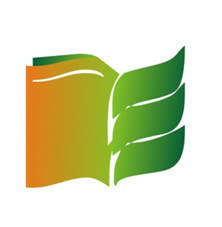 Классификация пластмасс как полимеров
По способу получения:
По происхождению:
Природные
Искусственные 
Синтетические
Полимеризационные
Поликонденсационные
По составу основной цепи:
По структуре:
ПОЛИМЕРЫ
Пластмассы
Линейные
Разветвленные
Пространственные
Органические 
Элементоорганические 
Неорганические
По отношению к нагреванию:
Термопластичные
Термореактивные
По происхождению
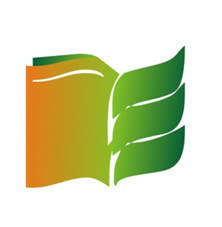 По способу получения
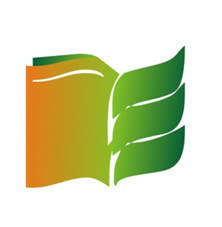 Реакция полимеризации
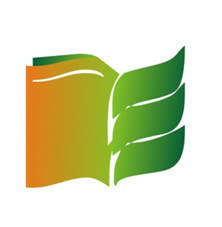 — это химический процесс соединения множества исходных молекул низкомолекулярного вещества (мономера) в крупные молекулы (макромолекулы ) полимера.
   n СН2 = СH		(-СН2  СH-)n
           		      
              CH3	   	          CH3
   пропилен	         полипропилен
                                   (пропен)
Мономер – вещество, из которого образуется полимер.
Структурное звено – повторяющаяся группа атомов.
n-степень полимеризации- показывает количество структурных звеньев в макромолекуле
Реакция поликонденсации
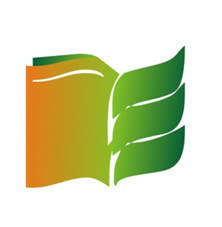 — это химический процесс соединения исходных молекул мономера в макромолекулы полимера, идущий с образованием побочного низкомолекулярного продукта (чаще всего воды).

В реакции поликонденсации вступают молекулы мономеров с функциональными группами.
По составу основной цепи
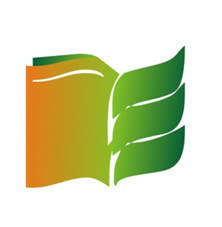 По отношению к нагреванию
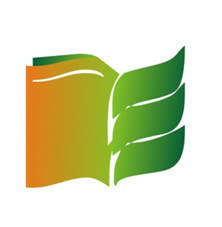 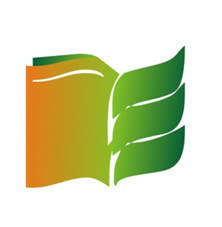 Пластмассы
Пластическими массами (пластмассами)
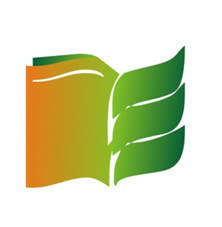 называют твердые или упругие материалы, получаемые из полимерных соединений и формуемые в изделия методами, основанными на использовании их пластических деформаций
Пластмассы
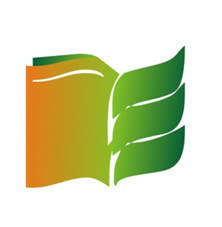 Полиэтилен
Полипропилен
Поливинилхлорид
Полистирол
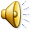 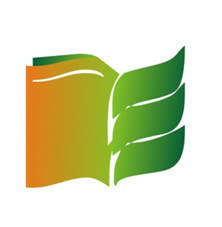 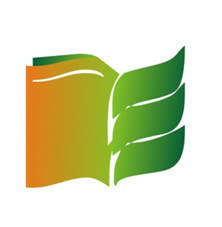 ( - СН2 – СН - )n

                                   
                             СН3
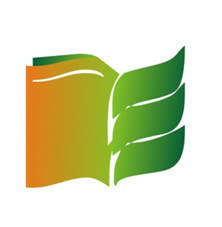 ( - СН2 – СН - )n

                                   
                             Сl
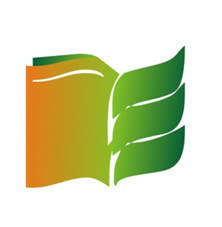 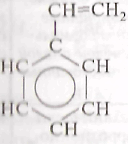 Определение типа пластмасс по маркировке товара
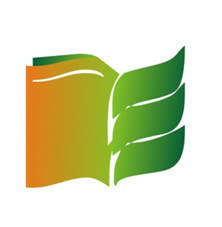 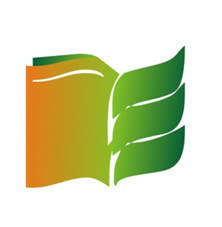 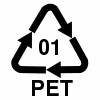 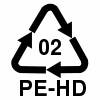 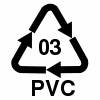 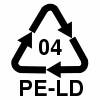 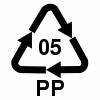 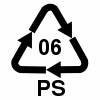 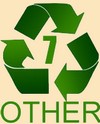 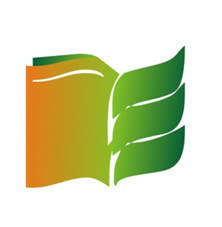 Там, где и легкость, и прочность нужна,И оптимальной должна быть цена,Чтоб вещь не билась и не ломалась,В кислотах и щелочах не растворялась,Здесь вам на помощь приходит пластмасса –Вот материал наивысшего класса!
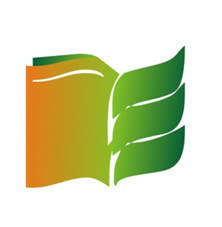 Определить по маркировке из каких пластмасс изготавливают детские игрушки
Пластмассы
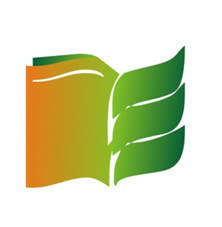 синтетические, пластичные
деформируются, используются,
плавятся
 являются «бессмертными жителями» Земли

полимеры